Game Marketing
What it is,
Why it matters and 
how to do it
What is Marketing?
What is Marketing?
In essence, marketing involves promoting your product to target consumer effectively.

It is effective if it results in the consumer purchasing your product, or in some way builds brand awareness and esteem for your product line.

If it does not achieve either or both of these goals, it is not an effective marketing strategy
Why Market my Game?
Answer: 

Because your game won’t market itself. And it’s very unlikely someone else will do the work for you, unless you pay them.

If you don’t market your game, it may be great, but know will ever know...
Game as Product
First, to discuss game marketing effectively,  we must learn to view 
our game as a product. Ask yourself such questions as:

If I seen my game on a shelf, would I buy it? Why?
Who will play my game, and why?
Who likely will not play my game, and why?
How can I get the word out to my target audience?
What makes my game valuable to my target audience?
What makes my game unique?
What about my game excites people the most?
What annoys them the most?
Do I have an enticing press kit?
Indie Bundles?
Have compiled a list of related forums, communities, chat groups, blogs, 
Websites, special interest groups, clubs etc which I can leverage for the promotion of
My game? 
You HAVE  to spam, but you don’t have to be SPAMMY. In other words, DO post about your game. DON’T 
Copy and paste the same post all over the internet. This will be viewed as spammy. Change the wording around, make it relevant to the forum/blog/site your posting on. Be polite and respond to 
Community members and internet citizens. Win their respect, or they’ll never accept you OR your product.
Be careful with Reddit. The admins are HYPER sensitive and PROTECTIVE of their boards. It can be a useful tool to leverage, but do so with CAUTION. They will suspend your account at the drop of a hat, sometimes for no good reason at all. Thread carefully...
If I seen my game on a shelf, would I buy it? Why?
Who will play my game, and why?
Or, 
what’s my target audience? 
What demographics will my game appeal to the most?
Who likely will NOT play my game, and why?
How can I change that?
How can I get the word out to my target audience?
Where are their discussion boards?
What kind of language do they respond favourably too?
How can I convey to them the awesomeness of my game without sounding like an obnoxious gerk?
What about other indie devs? Can I get them on my side? Will they back the game?
Have I established a Feedback Loop with my Established Fans and Elements of my Target Audience?
What PROS have been expressed?

What CONS have been expressed?

Have I distilled this information and used it to improve the quality of my game/product?
What makes my game valuable to my target audience?
Unique game mechanics?
Narrative?
Aesthetics? Art style?
Unusual subject matter appealing to a niche group?
Anything else you can think of???
What about my Game Annoys People the most?
Can I fix it?
Can I improve it?
Can I turn it around, turn that positive into a negative?
Press Kit?
Have I created a press kit yet?
What is in it?
Will it make it easy for bloggers/journalists/members of the press/media to do a piece on my game?
The nicer and easier to use your press kit is, the more likely they are to give your game coverage and hence, free exposure
Indie Bundes?
There are companies who specialise in compiling and selling ‘indie bundles’, that is, a collection of indie games at a reduced price. You get a percentage of the profits.

Have I compiled a list of these companies?

Have I approached any of these companies?
Have I compiled a list of related forums, communities, chat groups, blogs, websites, special interest groups, clubs etc which I can leverage for the promotion of my game?
You HAVE  to spam, but you don’t have to be SPAMMY
You HAVE  to spam, but you don’t have to be SPAMMY. In other words, DO post about your game. DON’T Copy and paste the same post all over the internet. This will be viewed as spammy. Change the wording around, make it relevant to the forum/blog/site your posting on. Be polite and respond to community members and internet citizens. Win their respect, or they’ll never accept you OR your product.
Social Networks and Bookmarking Sites
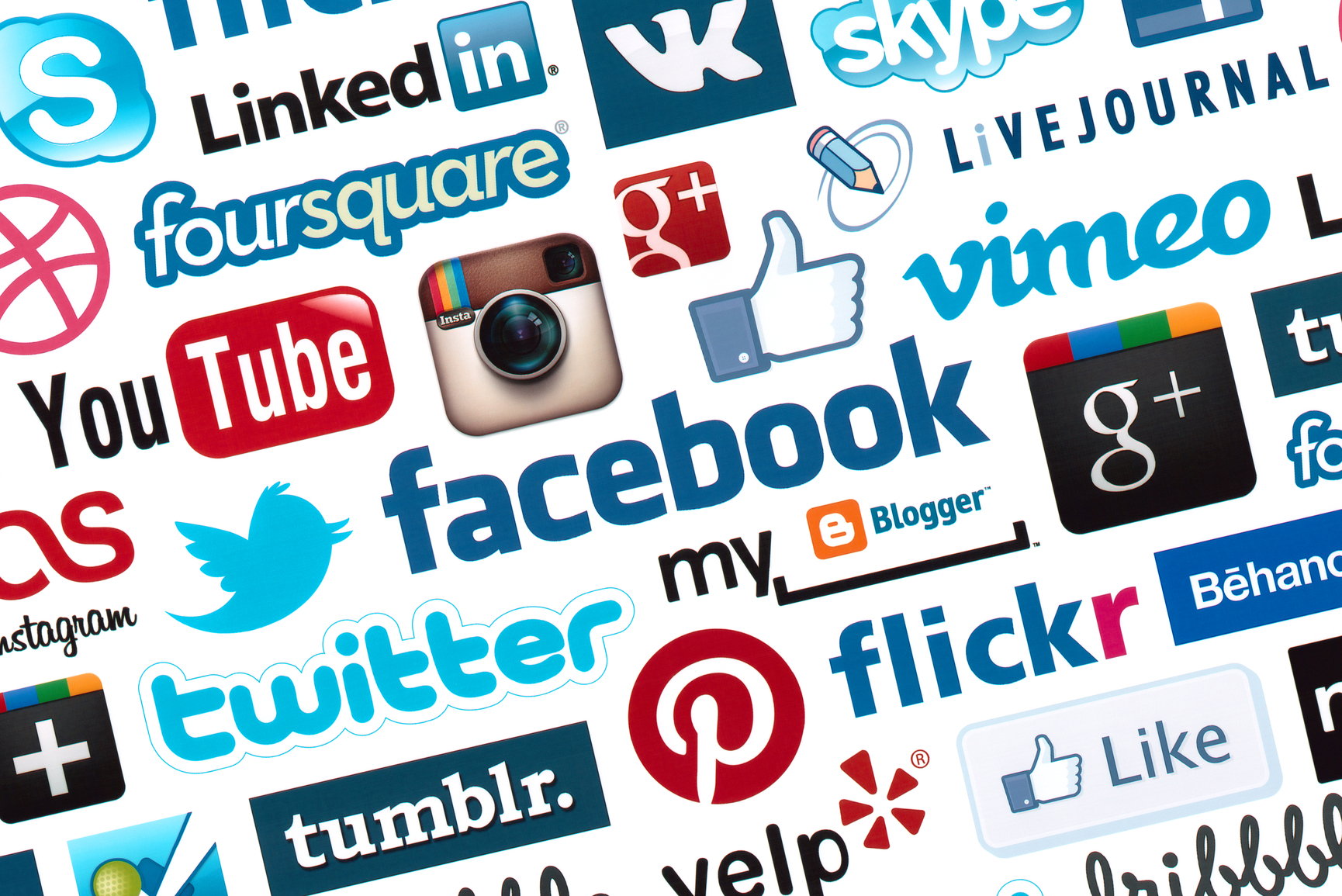 WARNING!!
Be careful when posting on Reddit. The admins are HYPER sensitive and PROTECTIVE of their boards. It can be a useful tool to leverage, but do so with CAUTION. They will suspend your account at the drop of a hat, sometimes for no good reason at all. 

Thread carefully...
Paid Advertising
There are paid advertising options available, and the big companies do this all the time, but:
 Unless you can demonstrate reliable projected income which would well justify such an investment, I strongly advise that you avoid gambling your precious funds in this way. 

You can end up having to recoup your losses before you ever have a chance of making a profit.
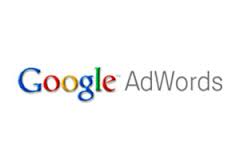 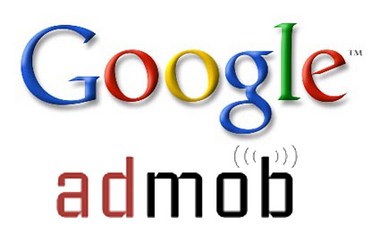 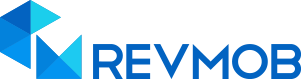 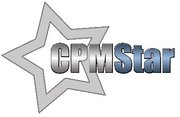 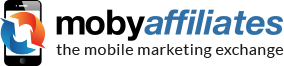